DECODING AI HYPE
Unveiling the Overrated Problems for a Race Against Time
Océane Van Geluwe
7th Annual SYP Conference: AI, Peace and Security
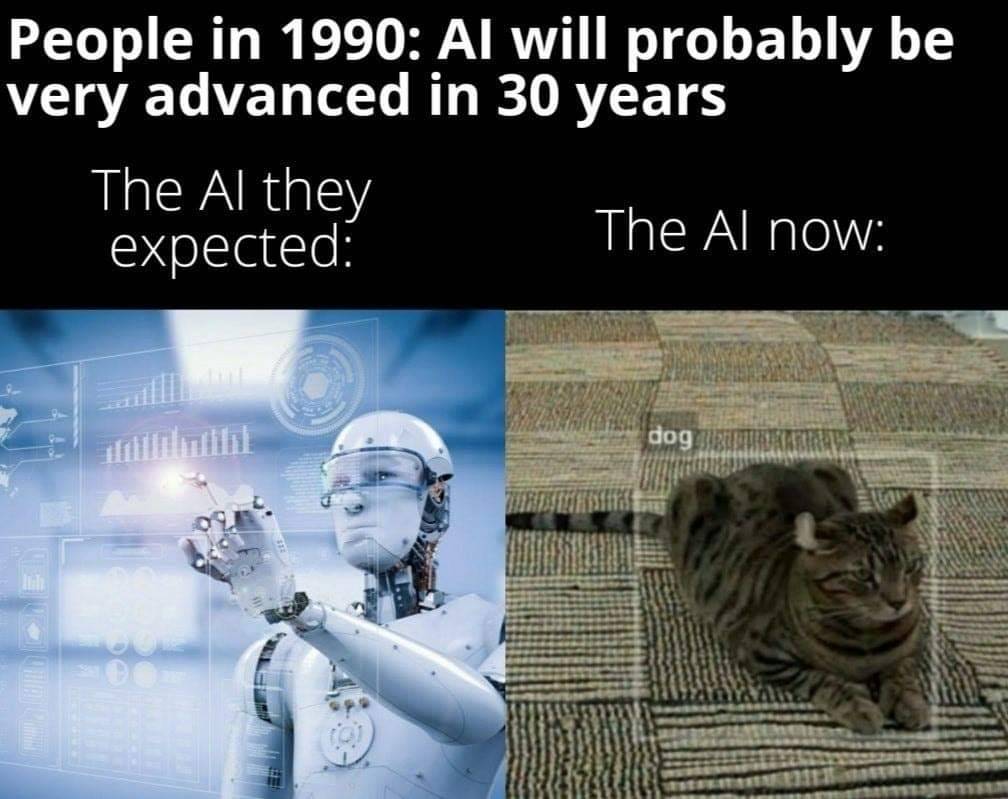 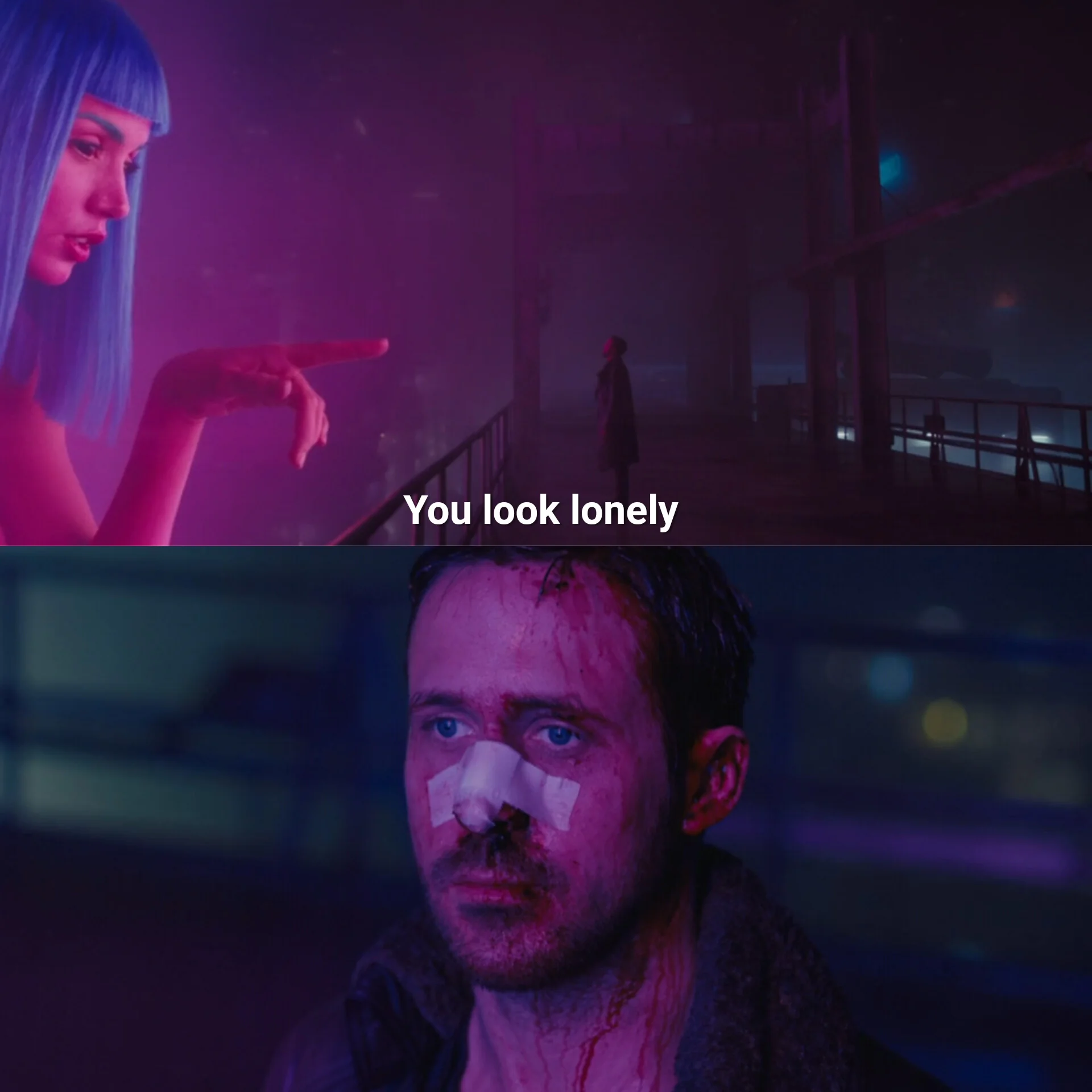 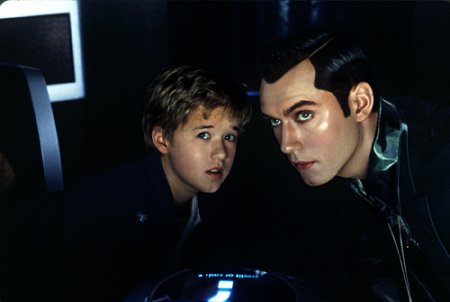 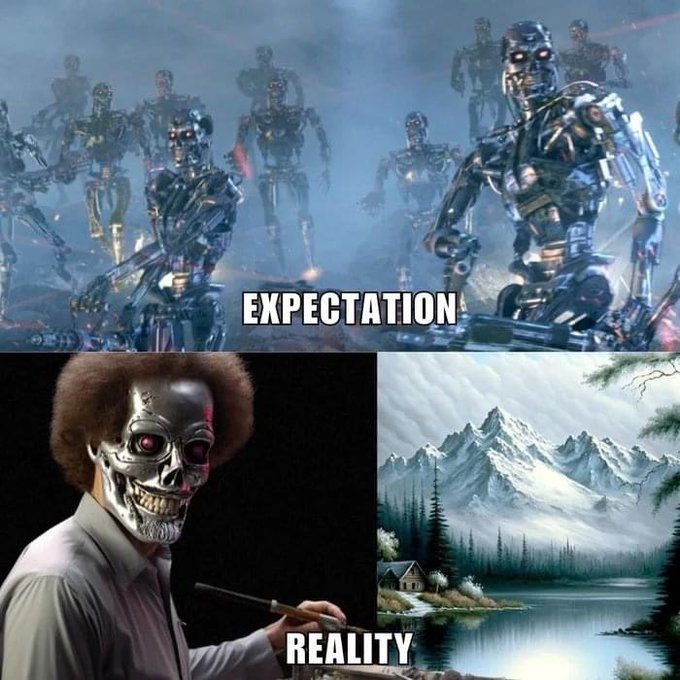 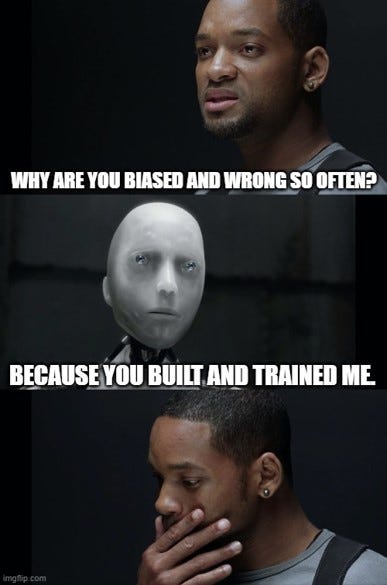 AI ?
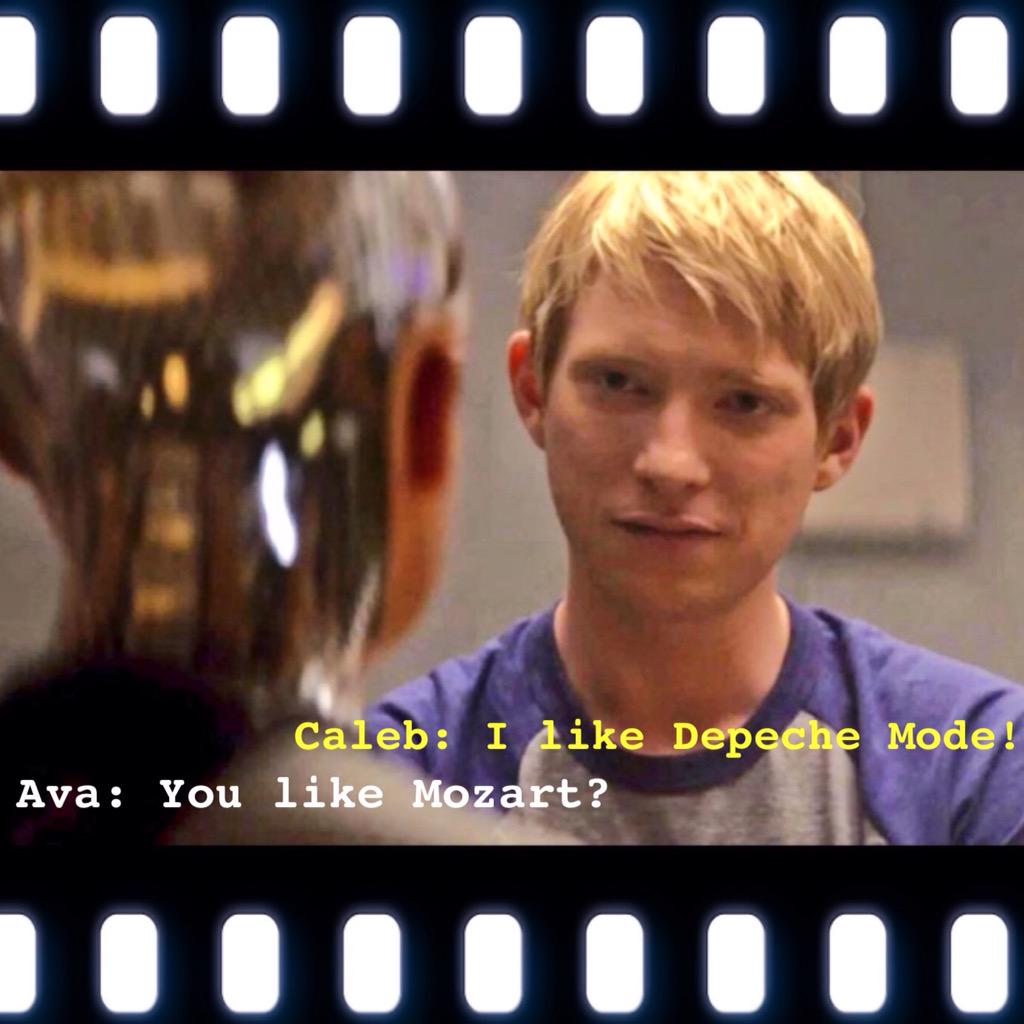 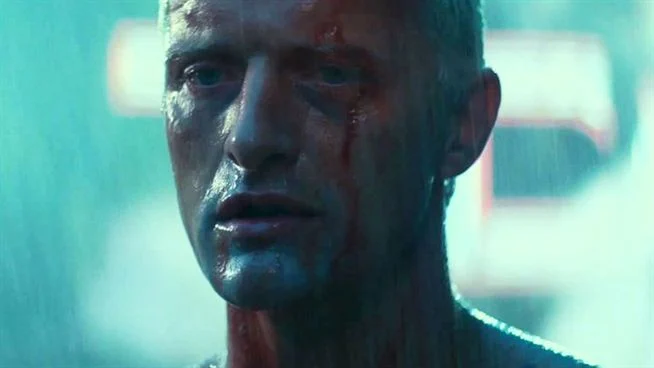 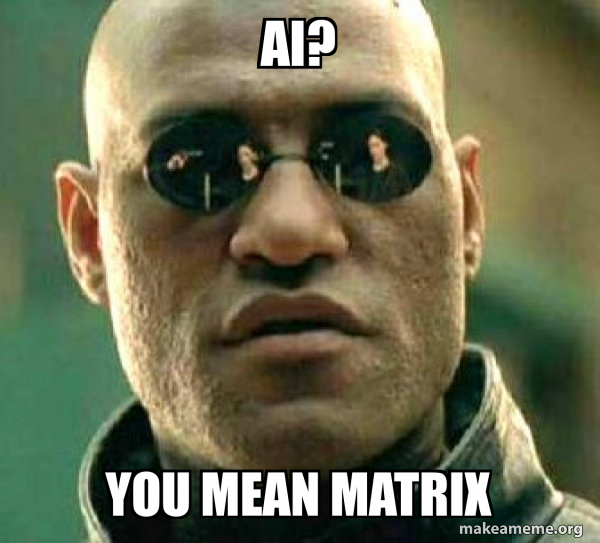 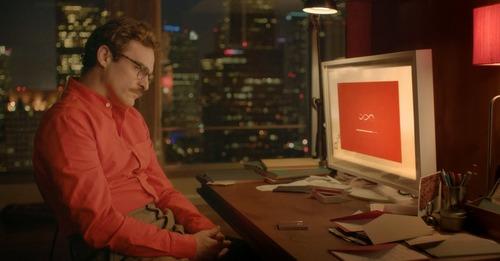 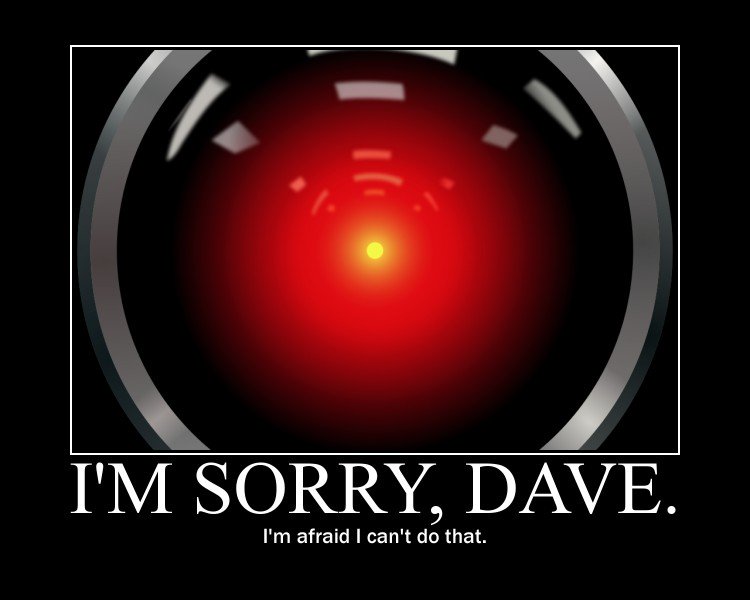 2
Decoding AI Hype – 01/27/24
Artificial + Intelligence?
‘’We propose that a 2 month, 10 man study of artificial intelligence be carried out during the summer of 1956 at Dartmouth College in Hanover, New Hampshire. The study is to proceed on the basis of the conjecture that every aspect of learning or any other feature of intelligence can in principle be so precisely described that a machine can be made to simulate it. An attempt will be made to find how to make machines use language, form abstractions and concepts, solve kinds of problems now reserved for humans, and improve themselves. We think that a significant advance can be made in one or more of these problems if a carefully selected group of scientists work on it together for a summer.”
– Dartmouth proposal, August 19551
“the conference did not go as planned and the results were somewhat inconclusive.”2
3
Decoding AI Hype – 01/27/24
Why does it matter?
”Regarding the influence of entertainment media on perceptions of AI, we found a significant relationship (p < 0.5) between people’s beliefs about AI in entertainment media and their beliefs about AI in reality. Those who believe AI is realistically depicted in entertainment media were more likely to see AIs as potential emotional partners or apocalyptic robots than to imagine AIs taking over jobs or operating as surveillance tools.” – Nader K, et al. 20224
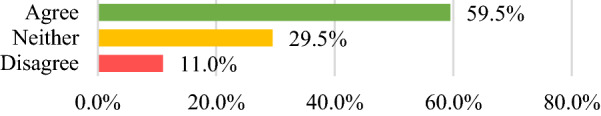 “I understand what counts as artificial intelligence”
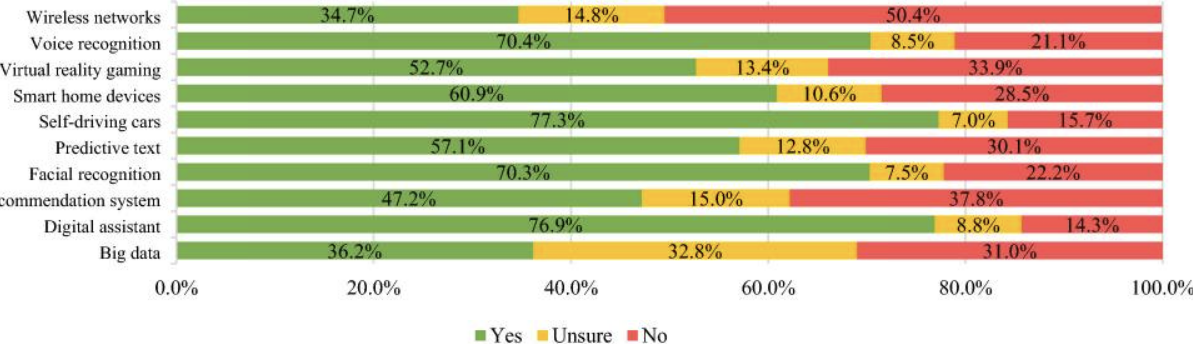 “Do you consider these to be AI?”
4
Decoding AI Hype – 01/27/24
A misinterpretation ?
“The myth of the creation of intelligence is embedded in a historical context fueled by popular fantasies surrounding creatures turning against their creators, the fear that robots might replace us in our work, and various programs created in recent years by IBM, Facebook, and others. It all began with the desire to imitate or become God.” – Luc Julia3
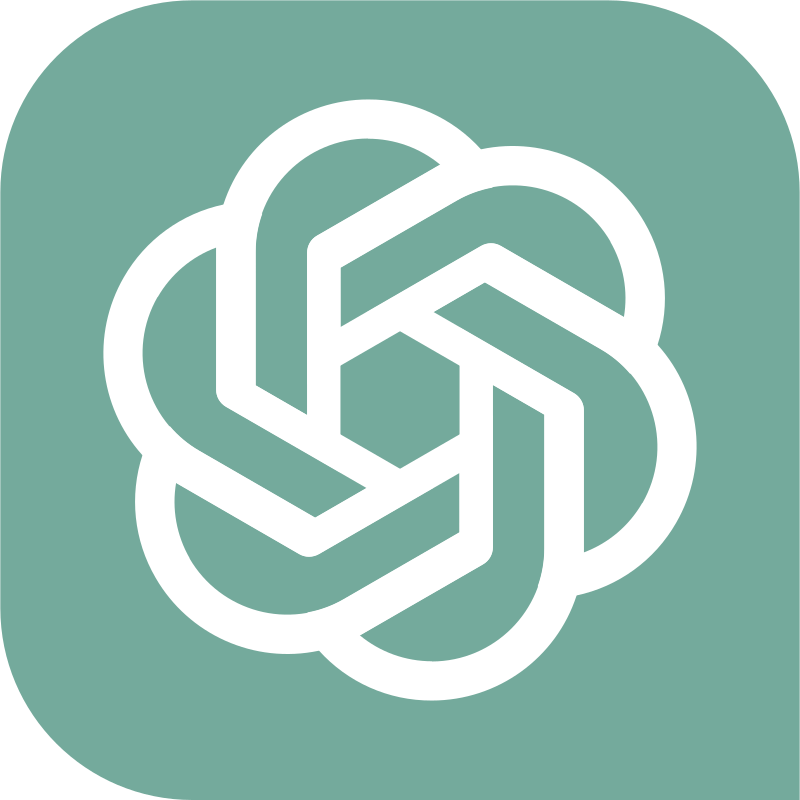 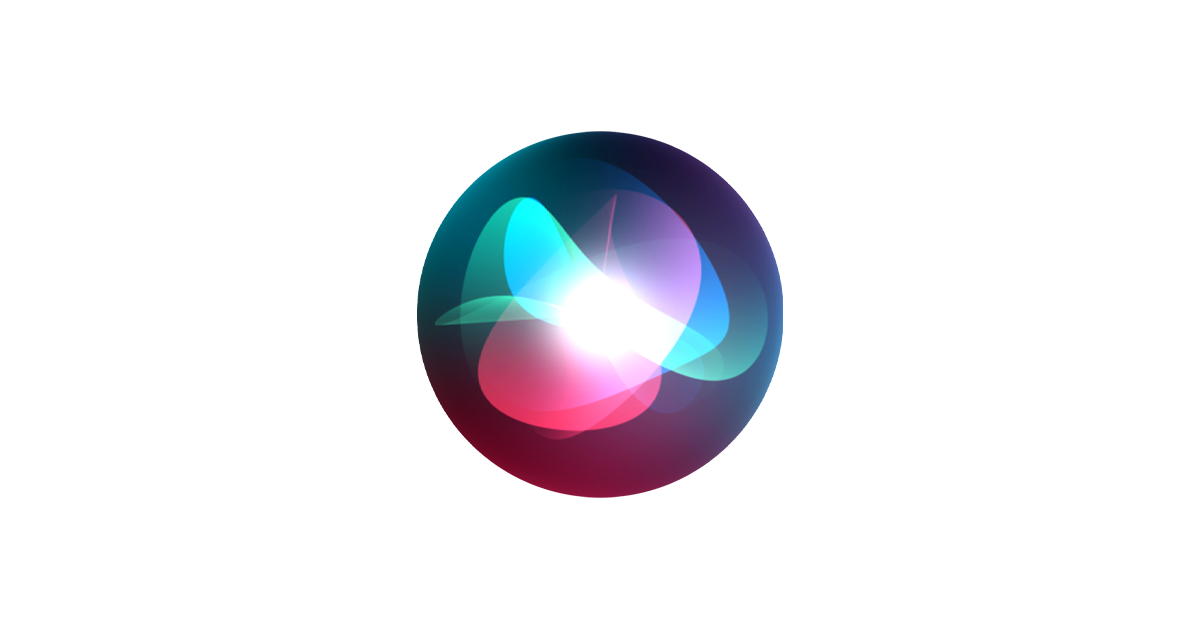 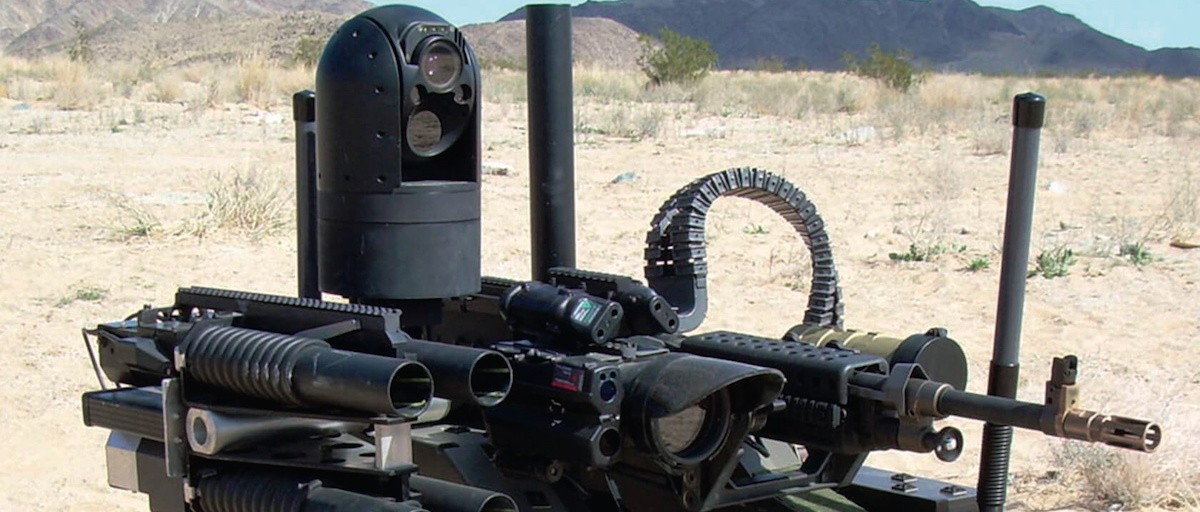 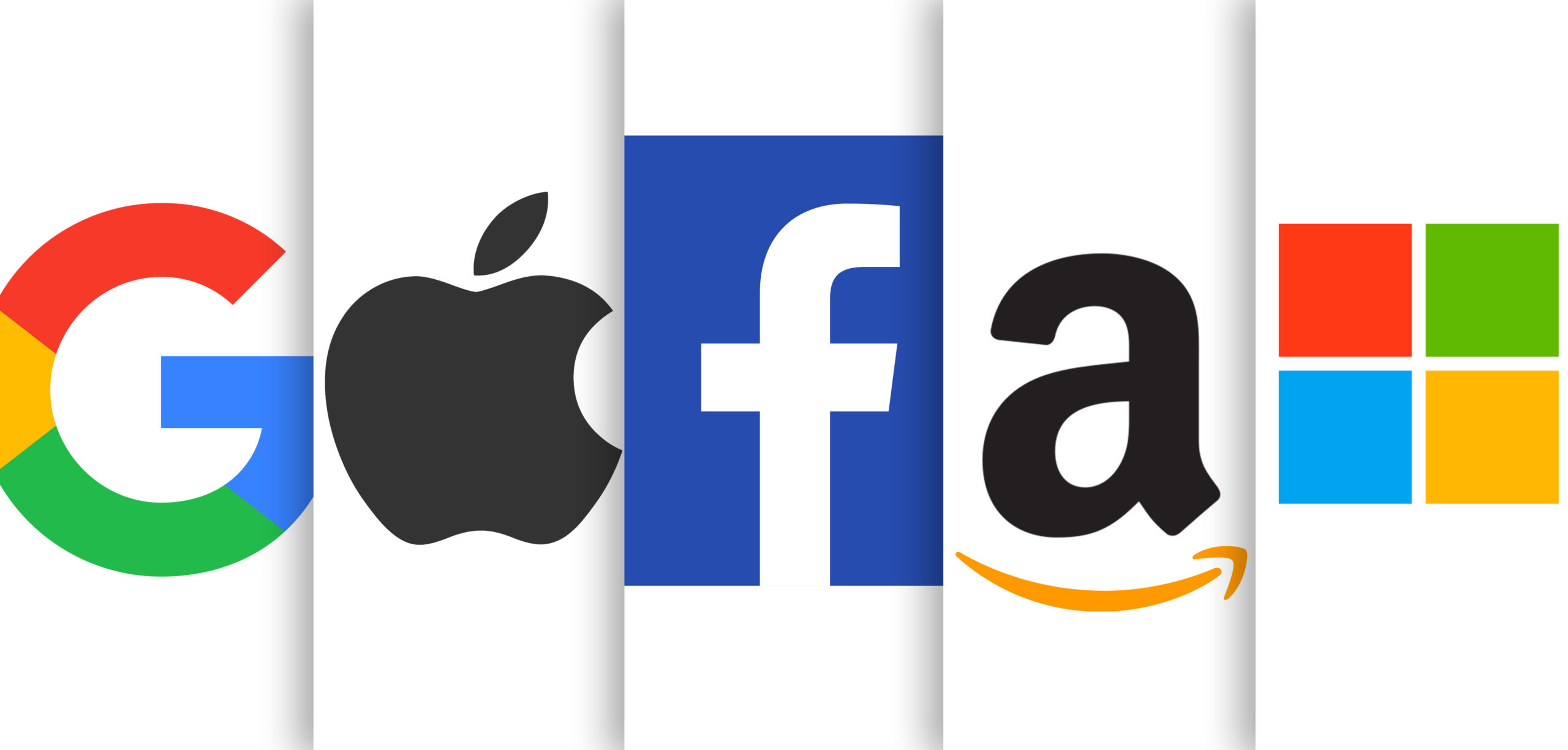 Illustration: AI different “types”
5
Decoding AI Hype – 01/27/24
What are the AI-risks today?
« A hammer is stronger than us to bang a nail, but it only does that [originally]. Artificial Intelligence, it is the same! » - L. Julia5
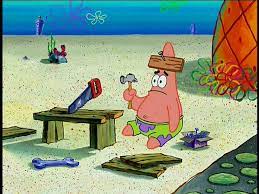 6
Decoding AI Hype – 01/27/24
Policy Recommendations
Policy
7
Decoding AI Hype – 01/27/24
Conclusion
“[…] I understood that we needed to stop just being specialists in one discipline and that it was important to listen to what others had to tell us: biologists, psychologists, sociologists, cats, and others.“ – Luc Julia, p 180.3
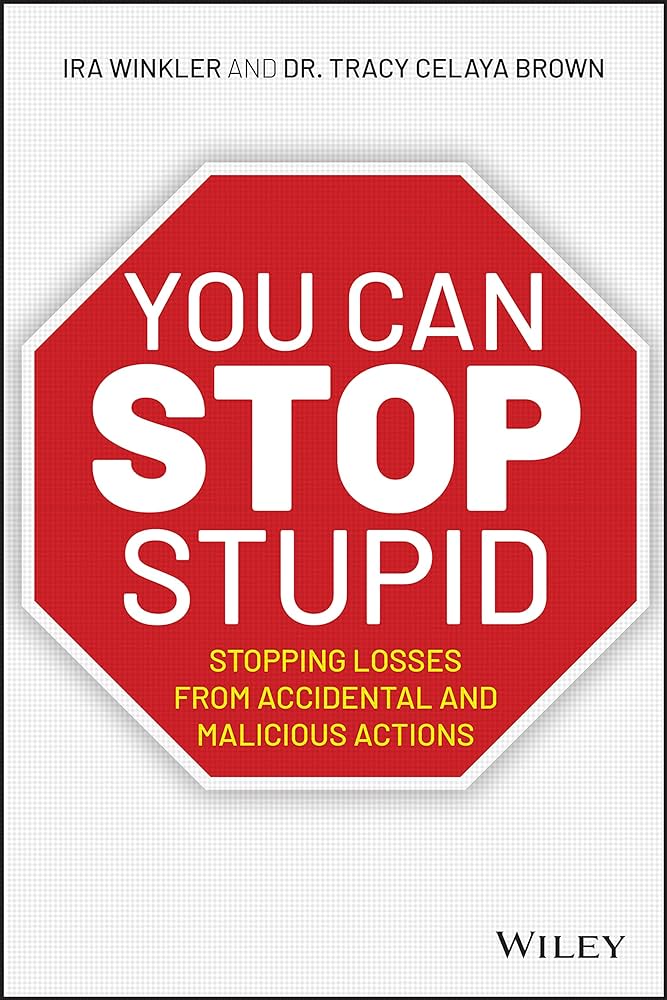 Stop siloing the field
Changing the narrative
Shall we talk more about augmented intelligence?
Tools enhancing the creator’s intelligence? 
Too deep rooted in the language.
Technology is as dangerous as we intend to use it.  Change Humans [as much as one can]
if it looks like a dog…
Computer and information science, “cyber” etc, etc.
Industrial military complex…
Overspecializing = feeling of control to a closed group, realizing control is Overrated
8
Decoding AI Hype – 01/27/24
Thank you
Océane I.P. Van Geluwe​
EI&C Nuclear Safety Qualification, Tihange
VIE Business France at AKKODIS Belgium
+33 7-45-07-77-75
ovangeluwe@gmail.com
9
Decoding AI Hype – 01/27/24
Sources
J. McCarthy, D et al. A PROPOSAL FOR THE DARTMOUTH SUMMER RESEARCH PROJECT ON ARTIFICIAL INTELLIGENCE, August 31, 1955. Link.
Klondike. AI history: the Dartmouth Conference. Link.
L. Julia. L’intelligence artificielle n’existe pas. Editions First. p. 123. 2019.
Nader K, et al. Public understanding of artificial intelligence through entertainment media. AI Soc. 2022 Apr 2:1-14. doi: 10.1007/s00146-022-01427-w.
Grandpierre, G. “L’intelligence artificielle va-t-elle changer nos vies?” L’Union. Link.
Winkler I and Brown  You CAN Stop Stupid: Stopping Losses from Accidental and Malicious Actions. Pp. 368. 2020. ISBN-10 ‏ : ‎ 1119621984
Even-Dar E. et al. Action Elimination and Stopping Conditions for the Multi-Armed Bandit and Reinforcement Learning Problems. Journal of machine learning research, 2006
Longpre, S. et al. “Lethal autonomous weapons systems & artificial intelligence: Trends, challenges, and policies.” Ed. McDermott, K. MIT Science Policy Review, vol. 3, pg. 47-56  August 29, 2022. 
Xu H., et al.  Robustness and Regularization of Support Vector Machines.– Journal of machine learning research, 2009;
Mannor S. and JN Tsitsiklis. The sample complexity of exploration in the multi-armed bandit problem Journal of Machine Learning Research, 2009.
Tessler C. et al. Reward constrained policy optimization. - arXiv preprint arXiv:1805.11074, 2018
Tessler C et al.  A deep hierarchical approach to lifelong learning in Minecraft - Proceedings of the AAAI conference on artificial …, 2017.
Zahavy T. et al. Graying the black box: Understanding dqns - International conference on machine learning, 2016
10
Decoding AI Hype – 01/27/24